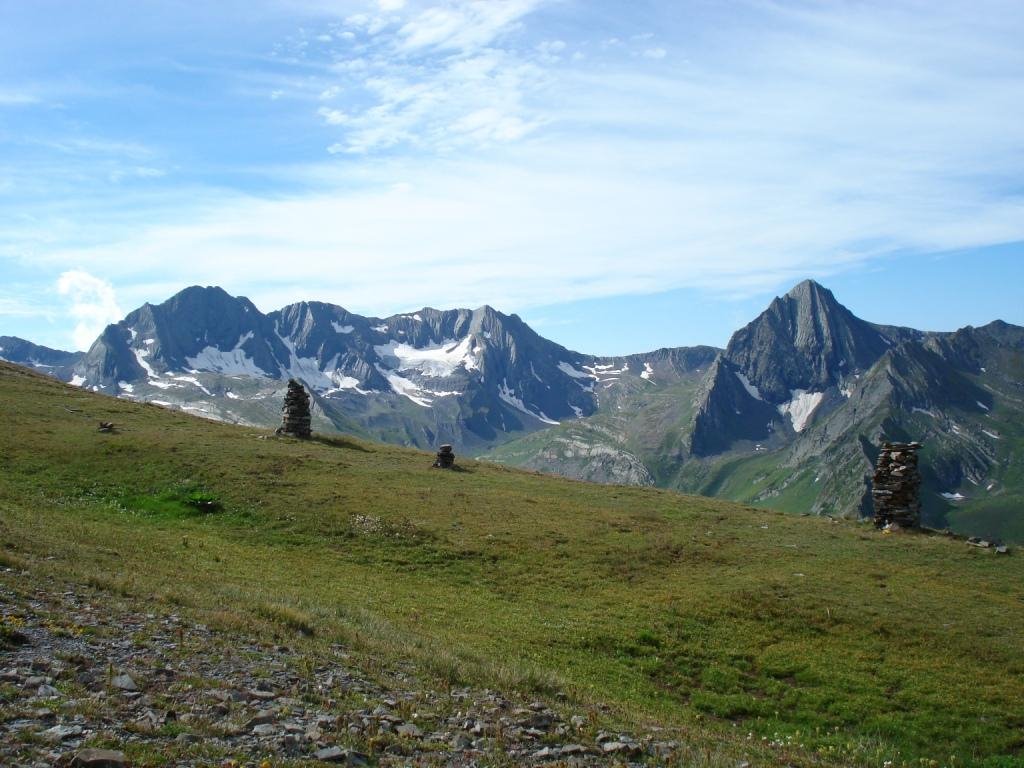 «Иу  бон дæр æнæ исты базонгæйæ ма арвит»
«Лæг бонæн дзырд куы нæ          хъуса, уæд къуырма кæны»
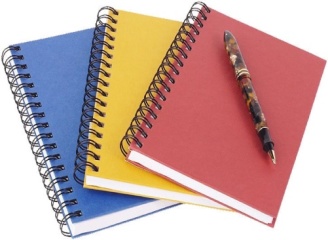 Фаттæ æмæ мысæнттæ
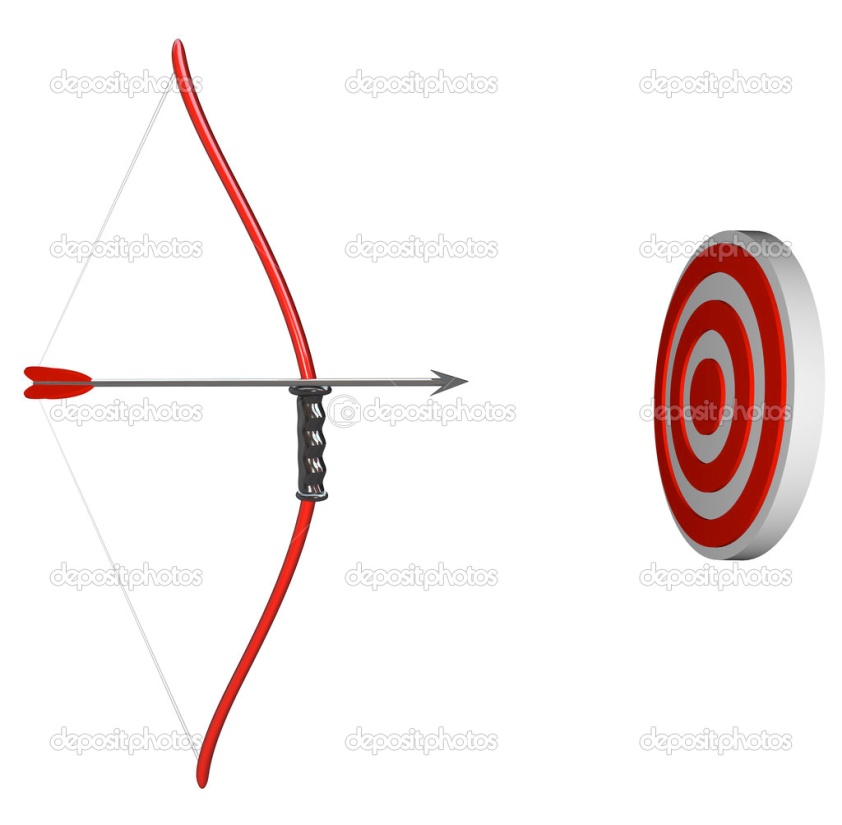 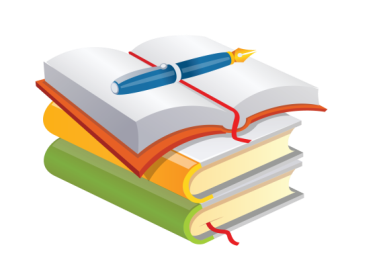 Цы у  лексикæ?
Æвзаджы æппæт дзырдтæ иумæ сты лексикæ.
Цы ахуыр кæны 
стилистикæ?
Æвзаджы нывæфтыд мадзæлттæ æмæ стильтæ.
Цы амоны 
практикон 
стилистикæ?
Æвзагæй царды раст куыд пайда кæнын хъæуы; бæрæг кæны ныхасы стильтæ.
Цы хонæм  стиль?
Æвзаджы ахæм хуыз, кæцы сæвзæры ныхасы уавæртæм гæсгæ.
Цавæр дзырдтæ сты иумæйаг литературон (нейтралон)?
Бæрæг стильмæ чи нæ хауы, фæлæ кæмæй пайда кæнынц æппæт стильты дæр.
Цавæр стильтæ ис ирон æвзаджы?
Наукон; 
 публицистикон;
 официалон-хъуыддагон;
 аивадон-литературон;
 дзургæ ныхасы.
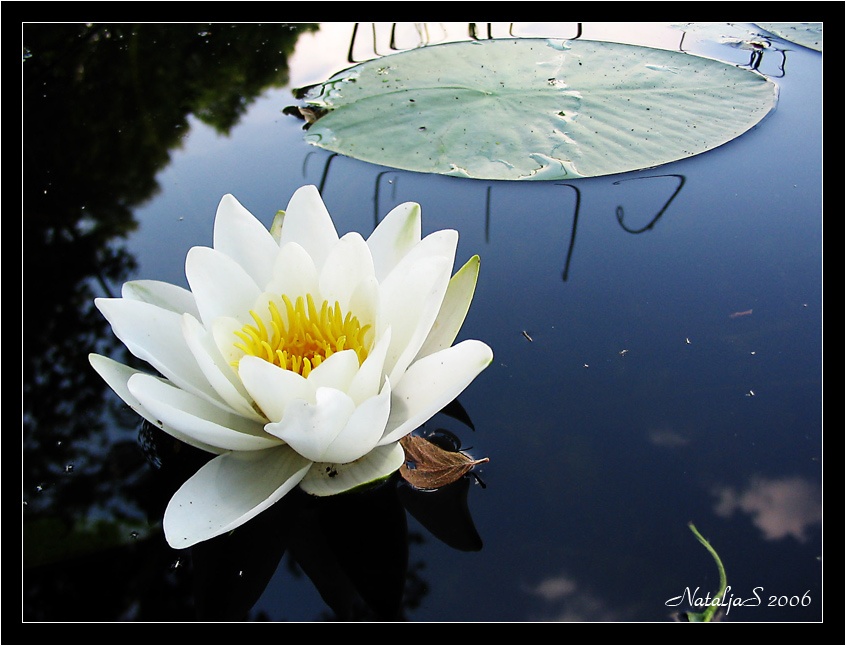 Дзырдуат:
Аудын – мæт кæнын (заботиться)
Бархийæ – фæндонæй
Нывæфтыд – аив (узорчатый)
Фæлгъауын – равдисын (пробовать, показывать)
Фæлгъуыз – оттенок
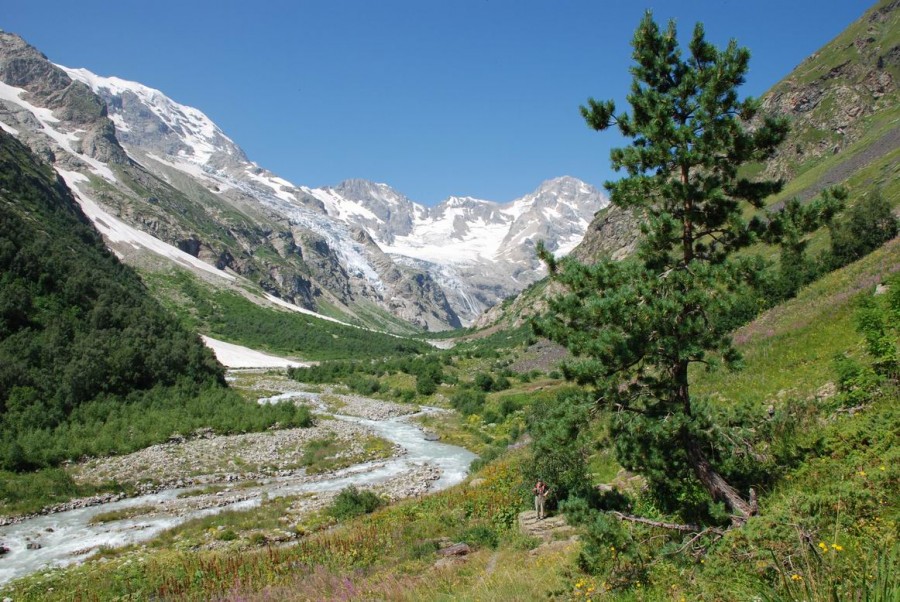 « Не΄ взаг! Ӕмæ йыл цы арф хъуыды нæй рафæлгъауæн æмæ йыл цы удæнкъарæн нæй равдисæн!»
Хуыгаты Сергей
«Многие русские слова сами по себе излучают поэзию, подобно тому, как драгоценные камни излучают таинственный блеск.»

К. Паустовский
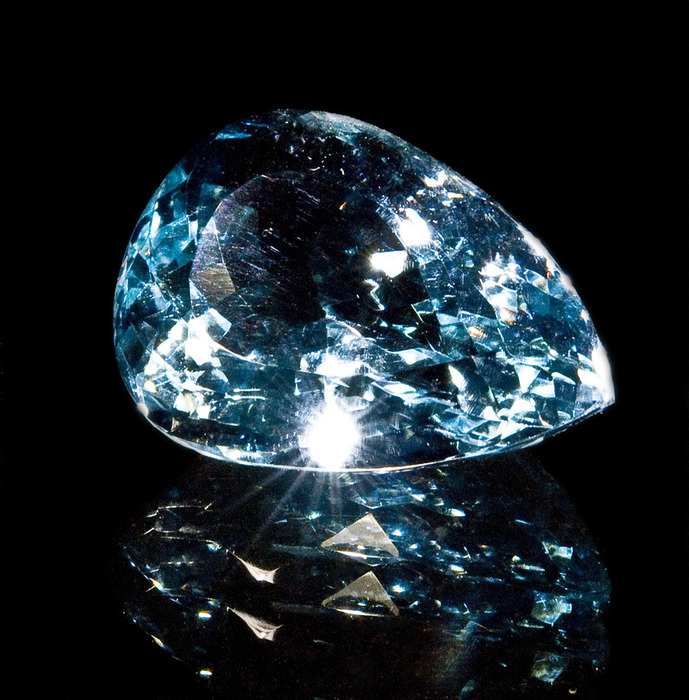 Темæ:          «Лексикон, фразеологон æмæ 
                      грамматикон синонимтæ».

Нæ абоны урочы:        1) фæарфдæр кæндзыстæм нæ 
                                               зонындзинæдт синонимты тыххæй, 
                                               цӕмӕй  сӕ тексты  ӕнцонӕй                          
                                               ссарын нӕ бон уа , нӕ ныхасы та 
                                               дзы  раст пайда кӕнӕм;                                                          
                                           2) базондзыстæм,  синонимон 
                                               рæнхъыты руаджы куыд     
                                               аивдæр æмæ ирддæр кæны нæ 
                                               ныхас;
                                         3)  мадæлон æвзаджы бындурыл        
                                               сбæрæг кæндзыстæм, куыд 
                                               ахсджиаг хъуыддаг у 
                                               бинонты кад æмæ фарн бæрзонд 
                                               кæнын.
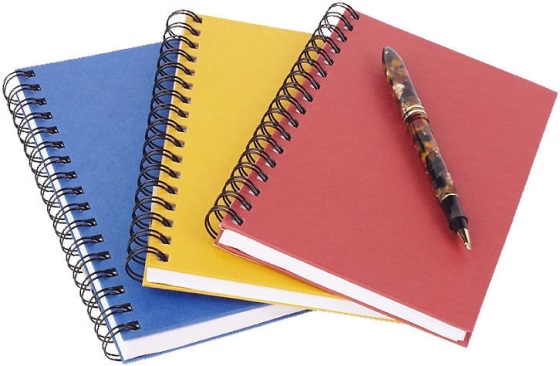 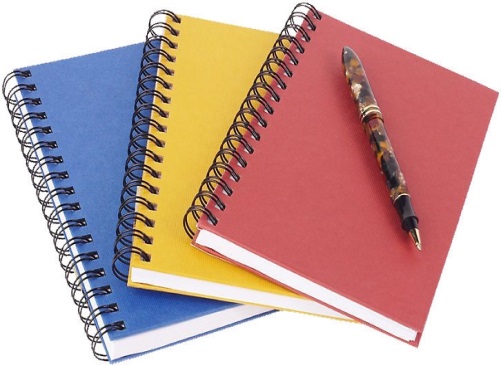 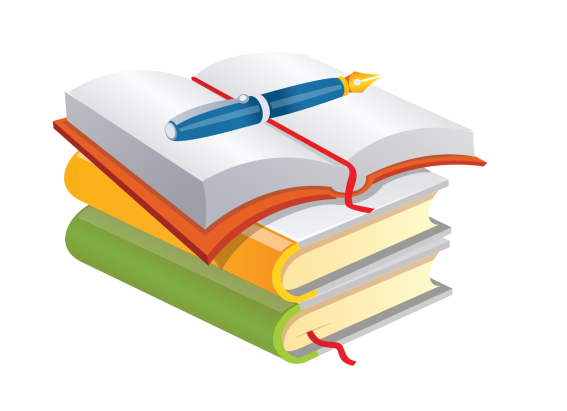 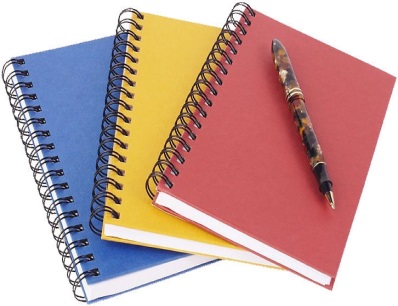 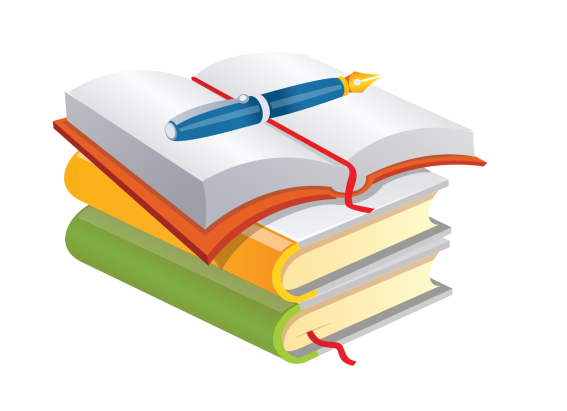 Фразеологон синонимтæ:
 
Æнгом дзырдбæстытæ, кæцытæ хицæн кæнынц сæ нысаниуæджы фæлгъуызтæй (оттенки):                
 
Цæстытæ ныццавта- цæстытæ нæ исы –цæстыты  рухс;
Зæрдæйы ныххаудта – зæрдæмæ цæуы – зæрдæйы дидинæг.
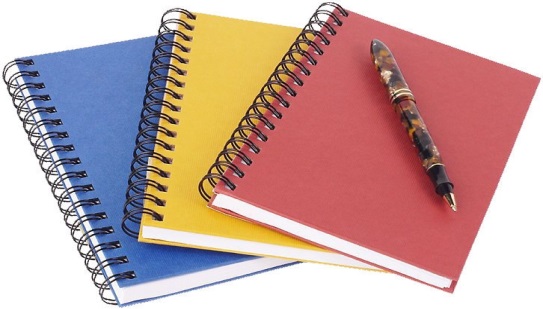 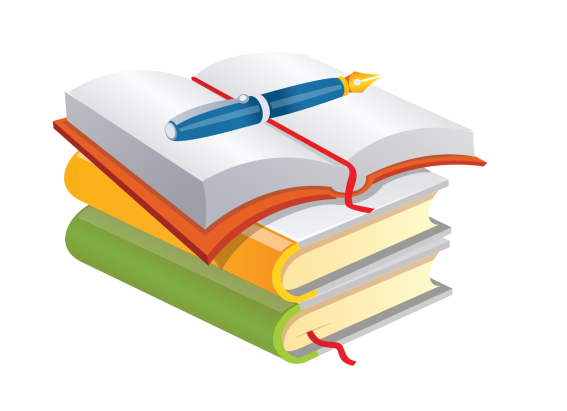 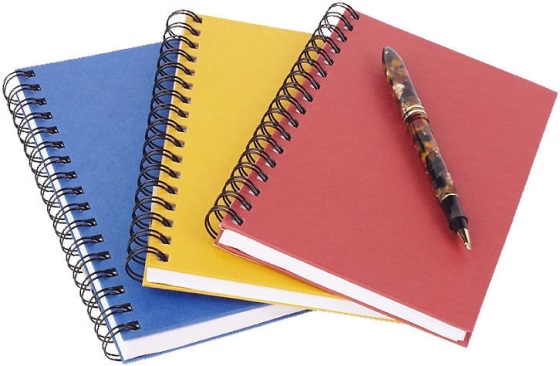 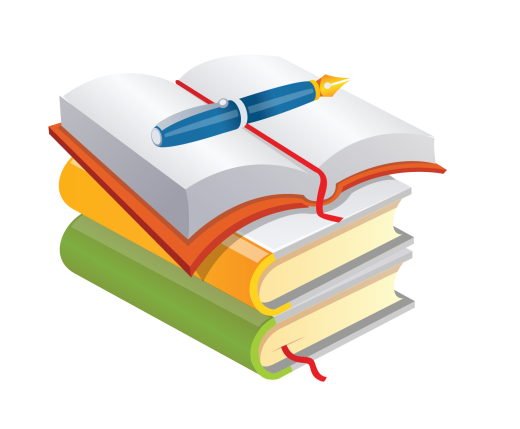 Фӕрнджын бинонтӕ…
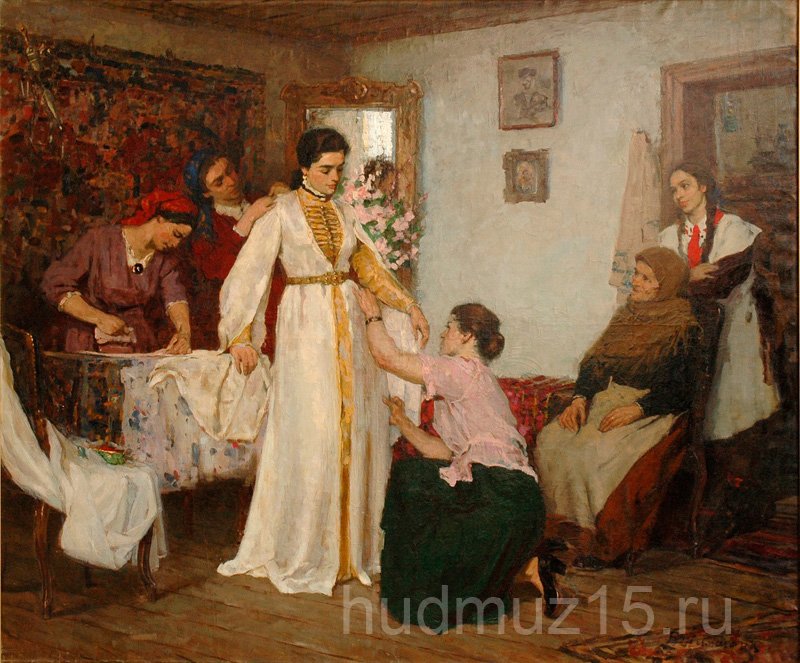 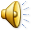 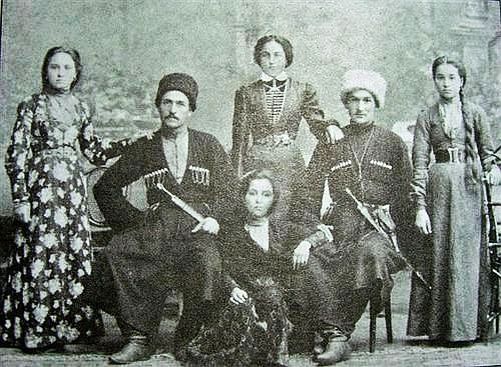 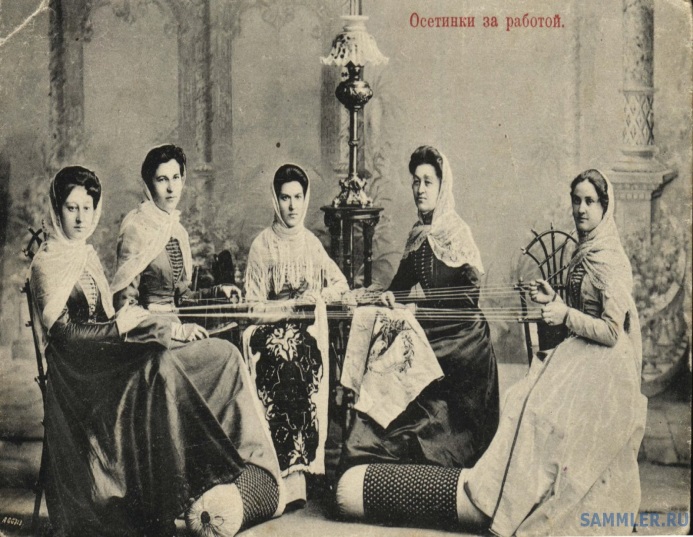 Фӕрнджын бинонтӕ…
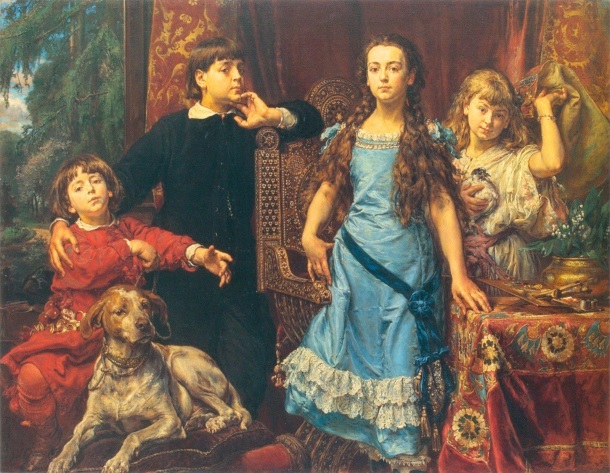 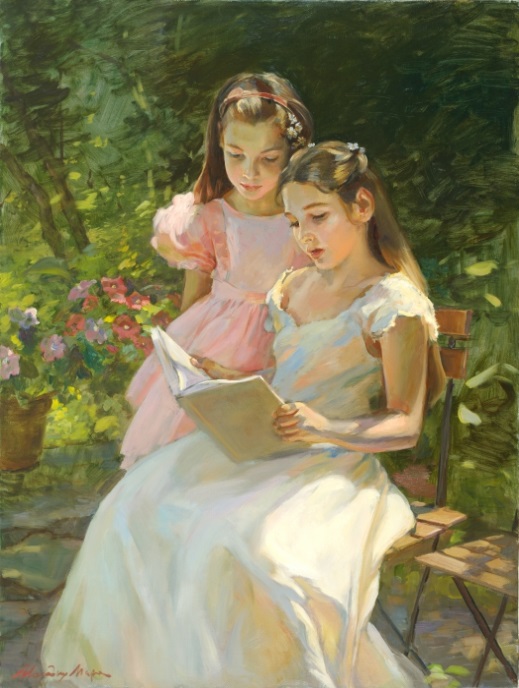 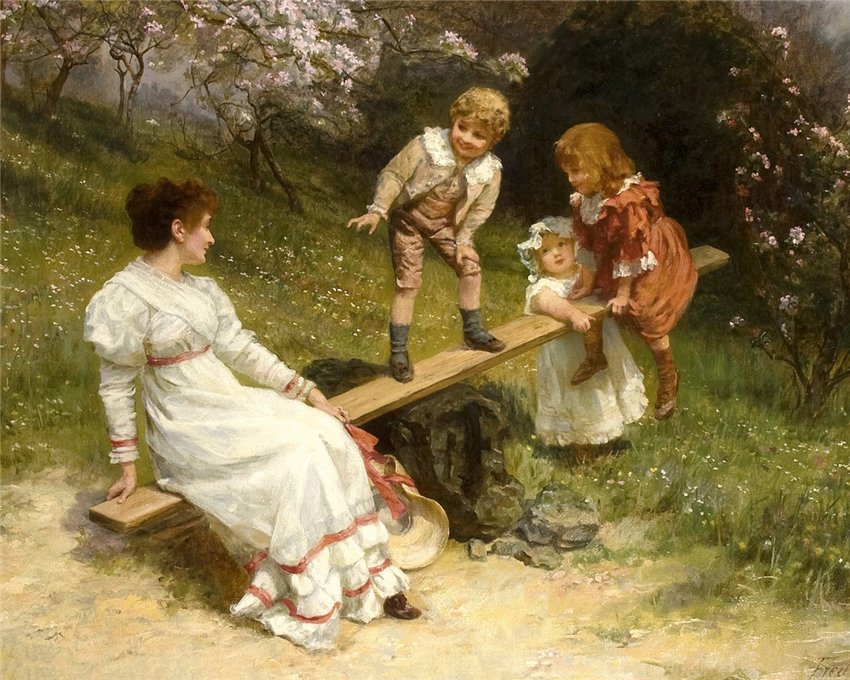 Уæздан, æдзæсгом, куыстуарзон, мæт кæнын, нымайын,  нæ хатыр кæнын, нæ нымайын, цæст дарын, кæрæдзийы къухæй куыст исын, æнæуаг митæ, уæздан, уæлдай ныхас кæнын, дзæгъæл цæуын, къæбæрдæттон, кæрæдзи не΄мбарын, уазæгæн мидæмæ нæ зæгъын, кæрæдзимæ къух бадарын, уæлдай ныхас кæнын
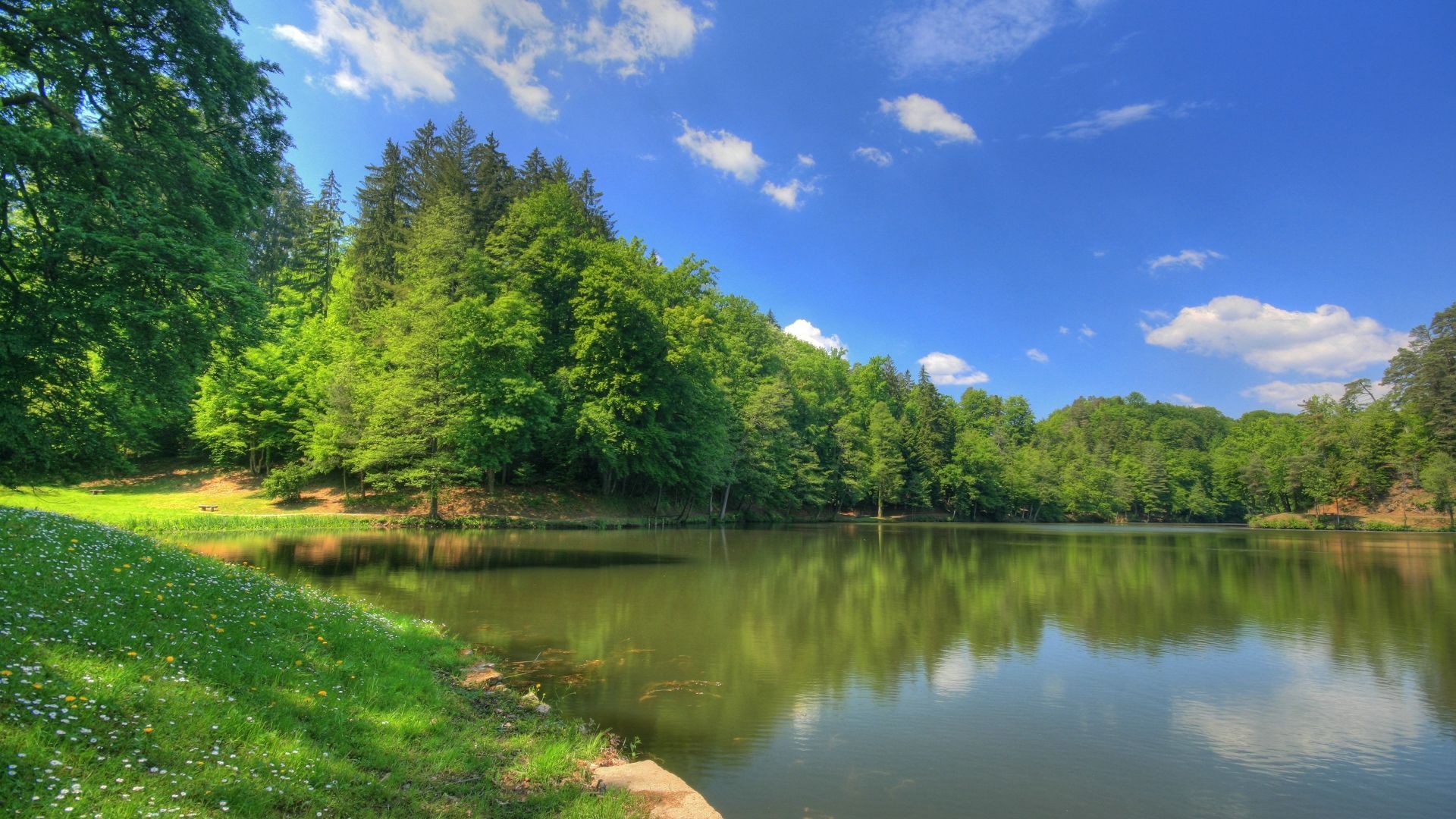 Улæфæн минут
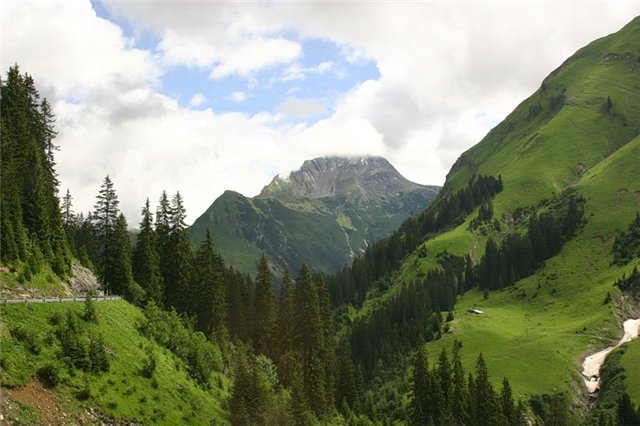 Æрдзы  хъæбысы.



Æрдзы хъæбысы…

1. Æрдзы рæсугъддзинадмæ  кæсгæйæ лæппутæ  ныхъхъус,  …...сты , …. дæр сæ никæмæй  хъуысти   2. Сæ алфамблай   мит  хурмæ æрттывдтытæ кодта, хæхты цъуппытæ …    калдтой.  3. Арв уыди цъæх –цъæхид,  ….., иу мигъы  гæбаз  дæр ыл никуы уыд. 4. Зымӕгон ...    дымгæ рог кодта адӕймаджы  уæнгтæ , æмæ  лæппутæ сæ риуты дзаг  улæфыдысты  … уæлдæфæй.  5. Куыд раст бакодтой  лæппутæ,  сæхи  уарзон  хæхтæм   кæй æрбацыдысты ! 6. Ахæм хъару, ахæм …сын æндæр ран чи раттаид!
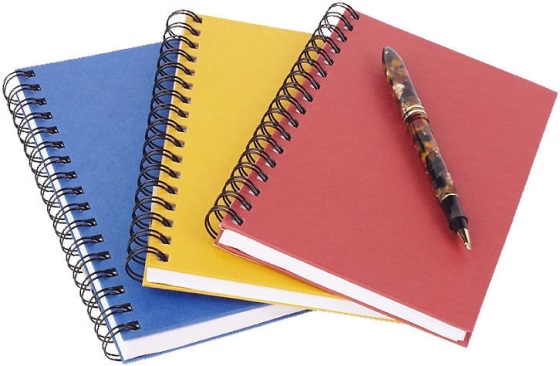 Хъазт « Академик»
Лæвæрд дзырдтæм 5 минутмæ ссарут синонимтæ ӕмӕ семӕ цыбыр хъуыдыйӕдтӕ саразут.
Ныхъхъус -  (ныссабыр, бамыр.)                          
Хъаруджын – тыхджын...                       
Рæсугъд – аив..	
Хорз - дзæбæх..
Къона - хæдзар.
Згъоры –лидзы…        
Фæллойуарзаг – кусаг..
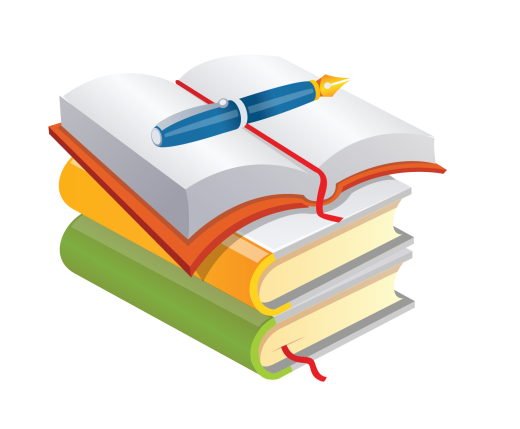 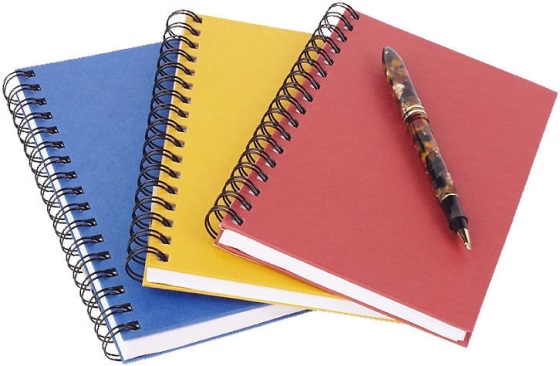 Æмбисæндтæ.


Хӕс : Æмбисæндты нысаниуӕг бамбарын кӕнут   синонимон рӕнхъыты руаджы.


Æвзаг дур  дæр халы 
 Адæймаджы аххостæ йе’ взагæй вæййынц.
Цыбырзонд адæймагæн даргъ æвзаг вæййы.
(йе΄ взаджы тыххӕй, дзӕгъӕлдзырд ӕмӕ дам-думтӕгӕнаг вӕййы, сӕтты).
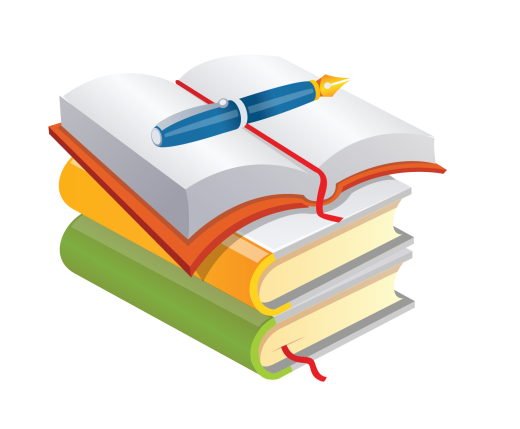 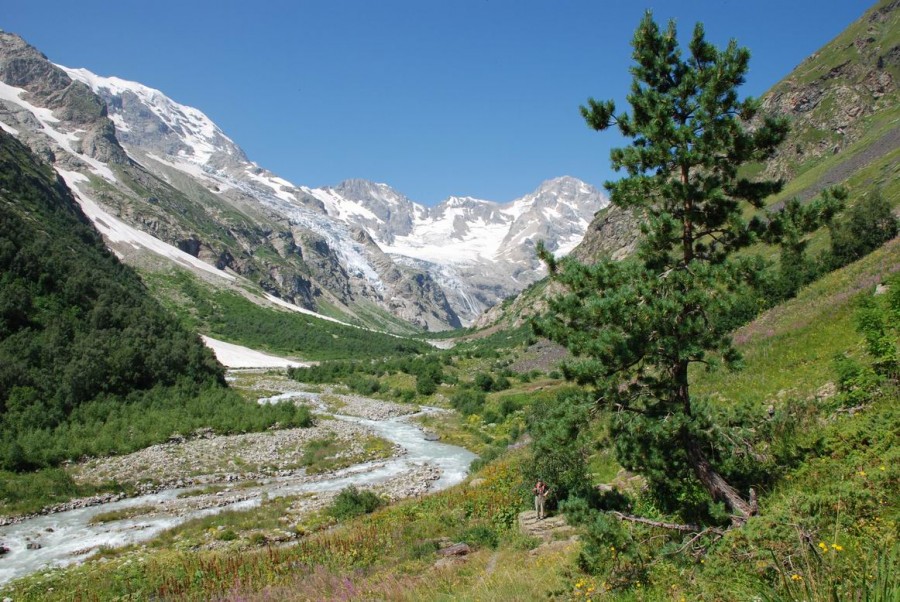 « Не΄ взаг! Ӕмæ йыл цы арф хъуыды нæй рафæлгъауæн æмæ йыл цы удæнкъарæн нæй равдисæн!»
Хуыгаты Сергей
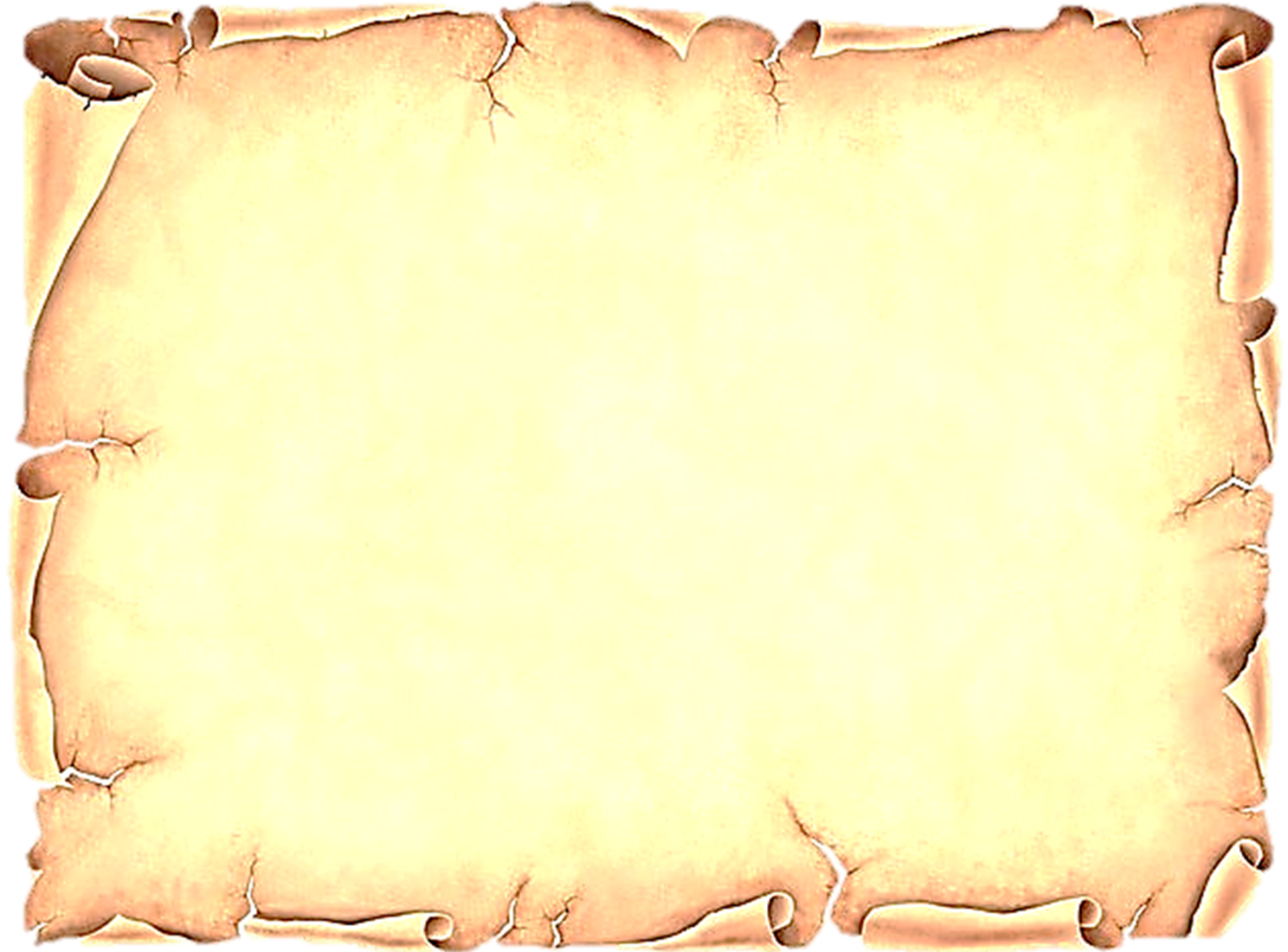 Рефлекси
1. Урочы æз куыстон …		
2. Мæ куыстæй  урочы дæн …
3. Урок мæм фæкаст…  		
4. Урочы рæстæг æз…	
5. Мæ зæрдæйыуаг у (уыд) 
6. Урочы æрмæг мæнæн уыд…
7. Цымыдисаг уыд…
18
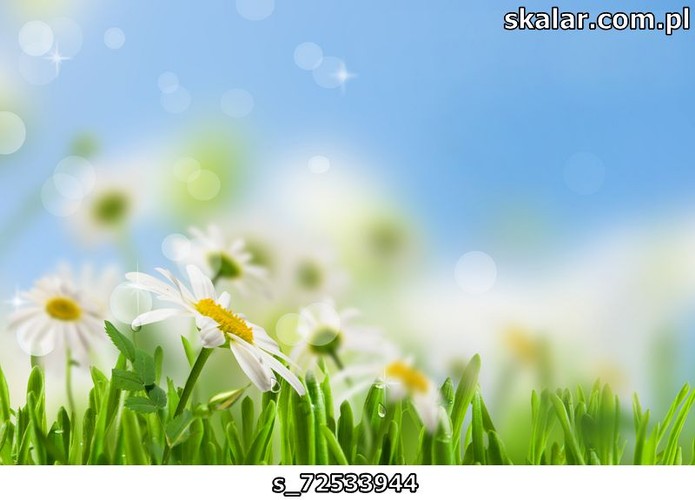 Хӕдзармӕ куыст.
1.Ныффыссын сочинени –миниатюра 
«Мӕ бинонты хуыздӕр  миниуӕг»
2.Саразын синонимон рæнхъытæ ацы дзырдтӕн: 
                                                Æнæхатыр                                                          
                                                  Хуымæтæг      
                                                        Барвæндонæй
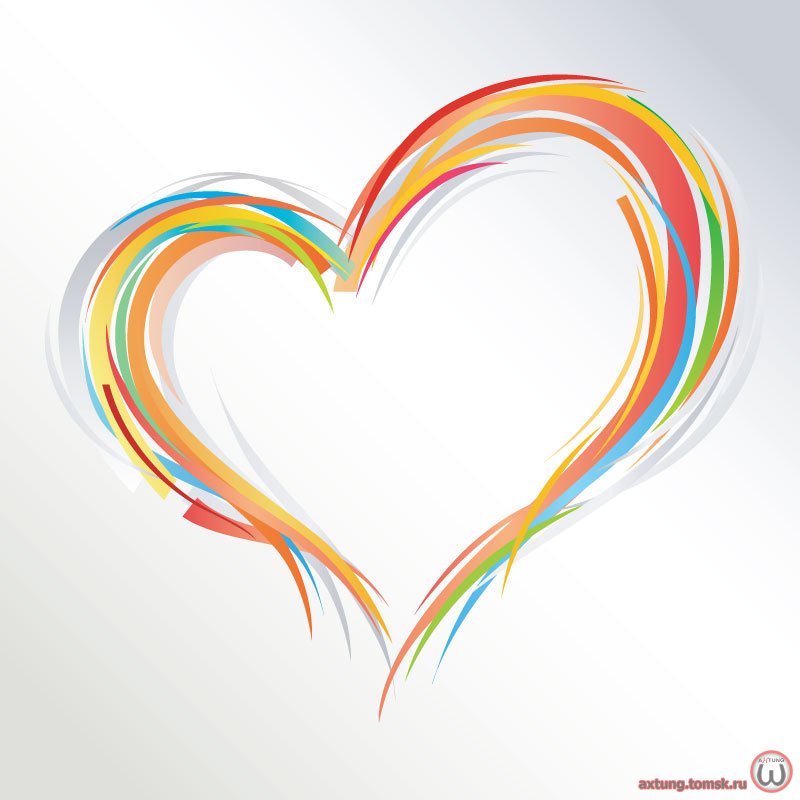 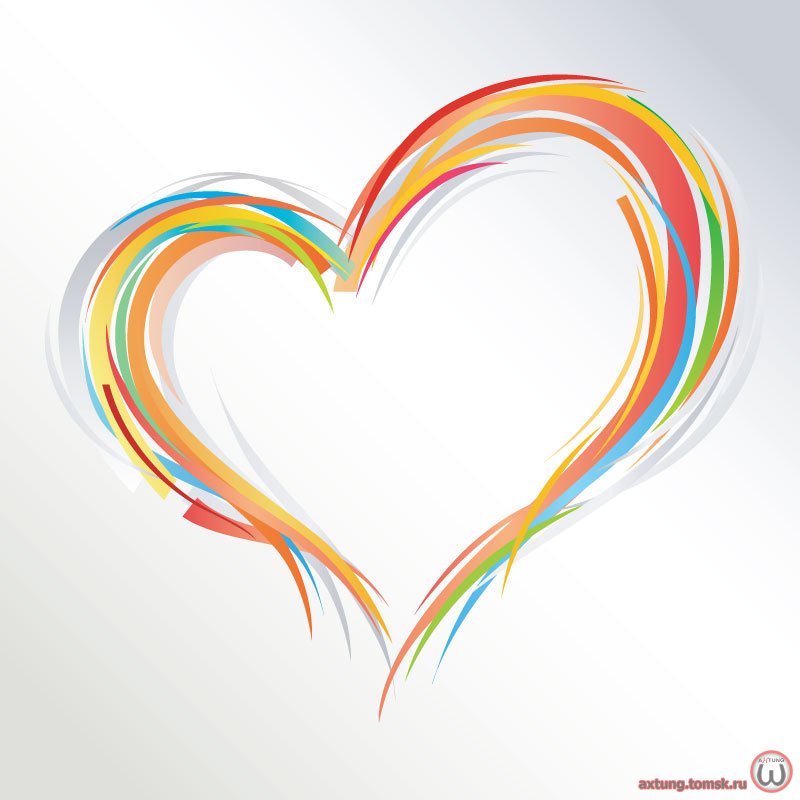 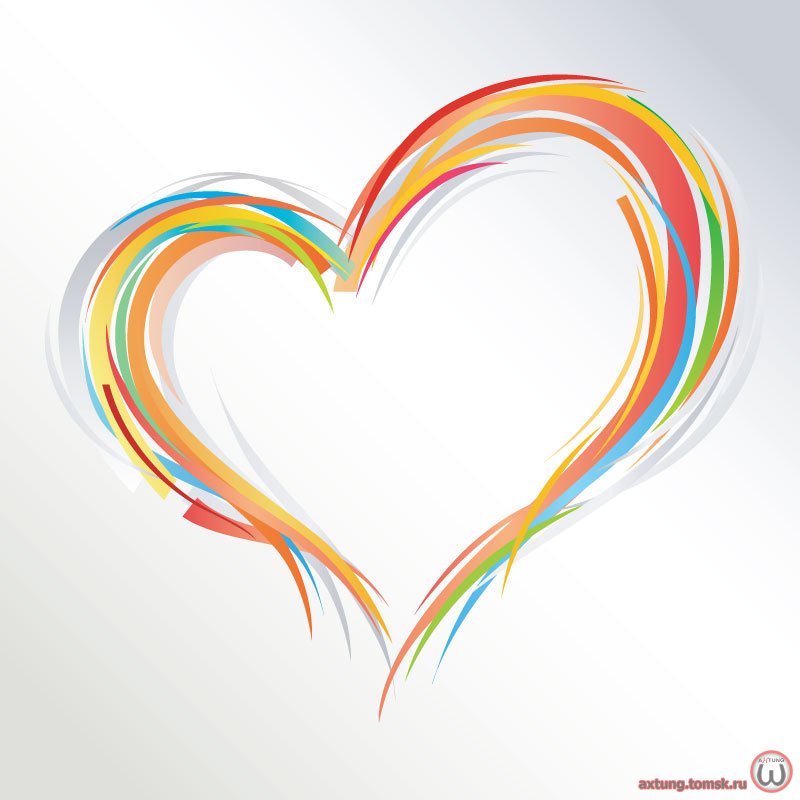 Стыр  
          бузныг!
Стыр  
          бузныг!